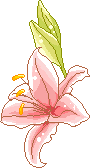 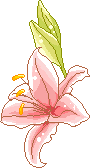 ÔN BÀI CŨ
1.    Hãy nói về những người trong gia đình Mai và việc làm của từng người.
2.    Kể về những người và công việc của từng người trong gia đình em .
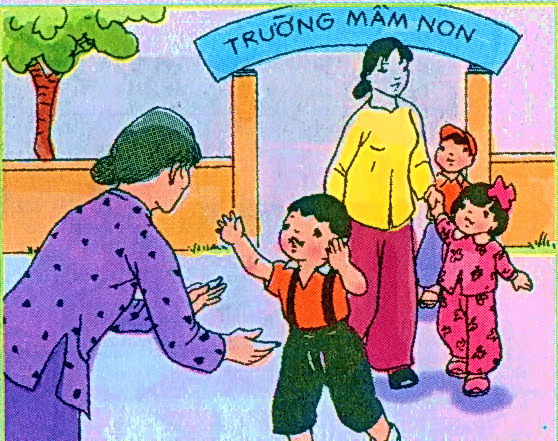 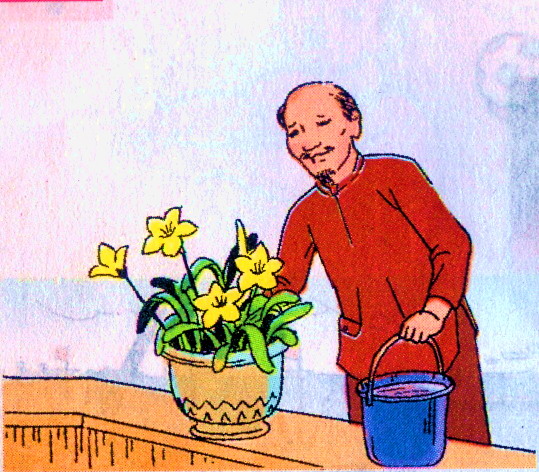 1
2
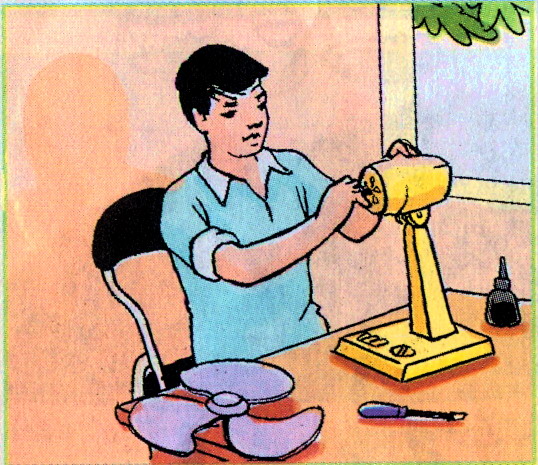 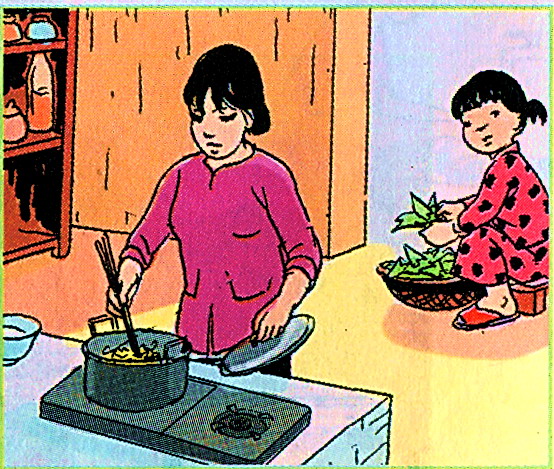 3
4
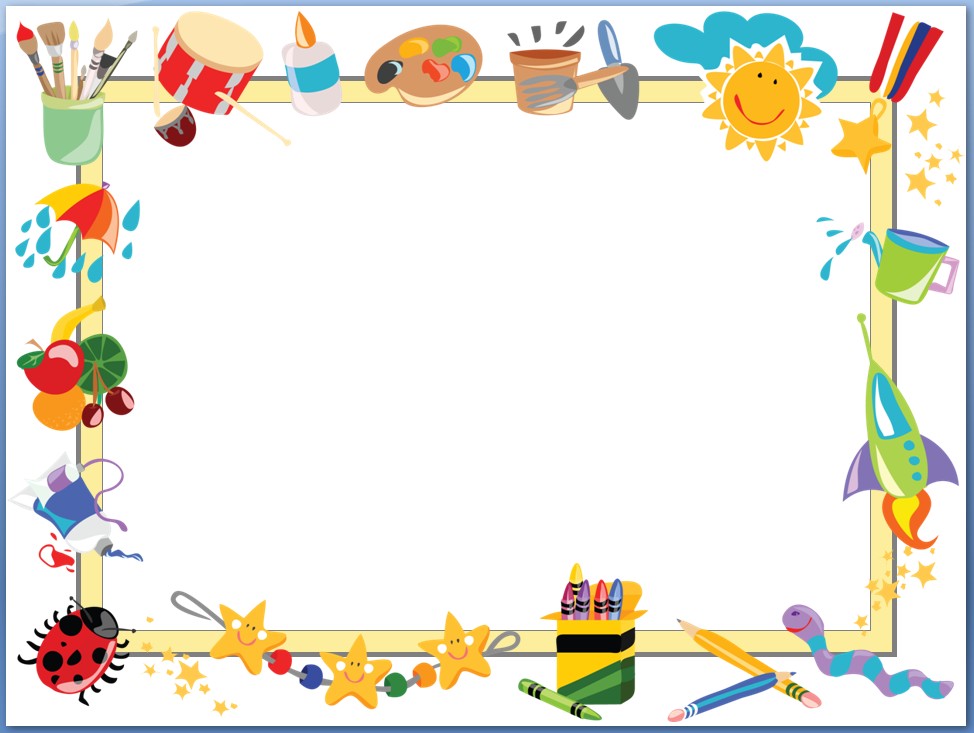 KHỞI ĐỘNG
1.        Có đầu lại có bốn chân
      Quanh năm chỉ đứng, chẳng cần đi đâu
             Suốt đời đắp chiếu kín đầu
      Người già, người trẻ cũng đều cần tôi.
Là đồ vật gì?
Cái giường
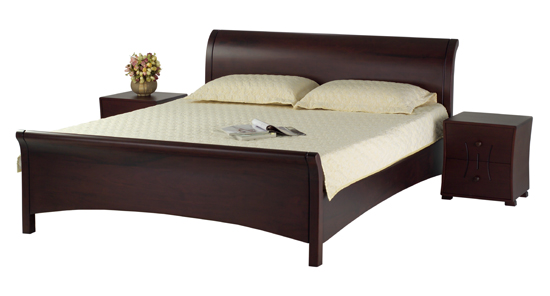 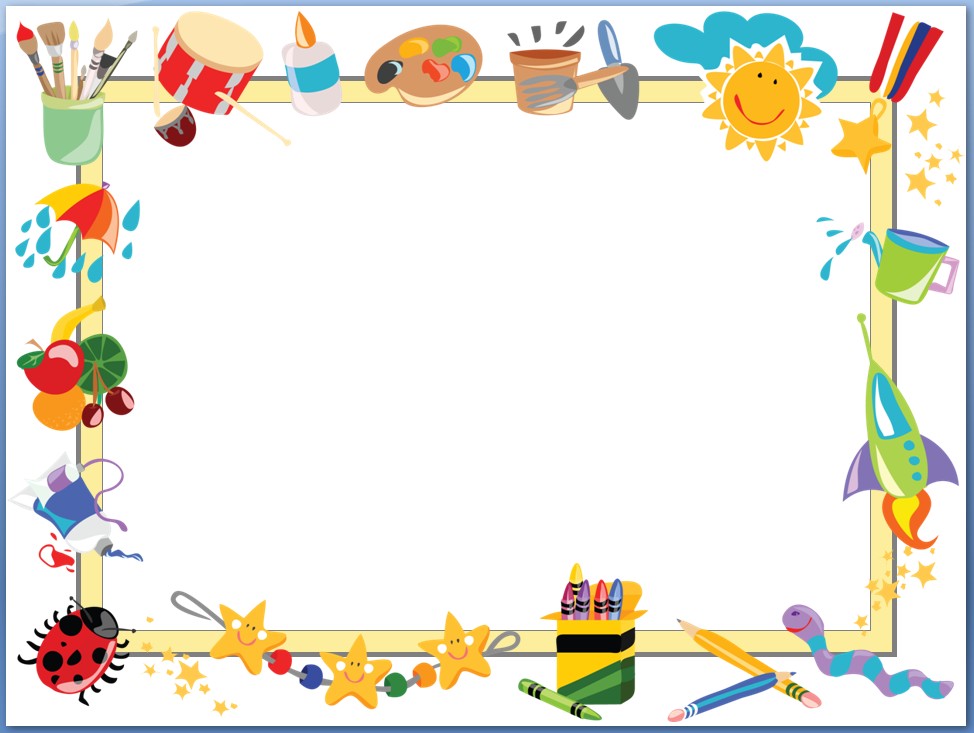 KHỞI ĐỘNG
2.      Trổ bông giữa cảnh núi đồi
      Dẫu không hương sắc bao người vẫn ưa
          Trăm bông ghép lại cho vừa
      Cửa nhà sạch sẽ, sớm trưa giúp người.
CÁI CHỔI
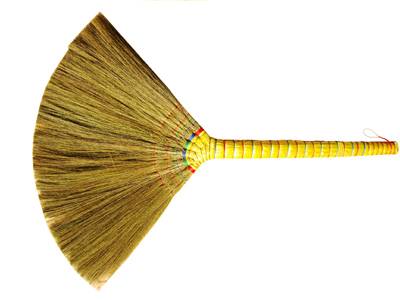 Là đồ vật gì?
HOẠT ĐỘNG 1:
Kể tên những đồ dùng có trong từng hình. Chúng được dùng để làm gì?.
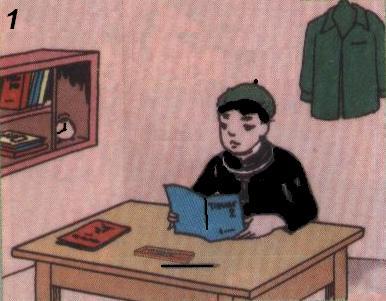 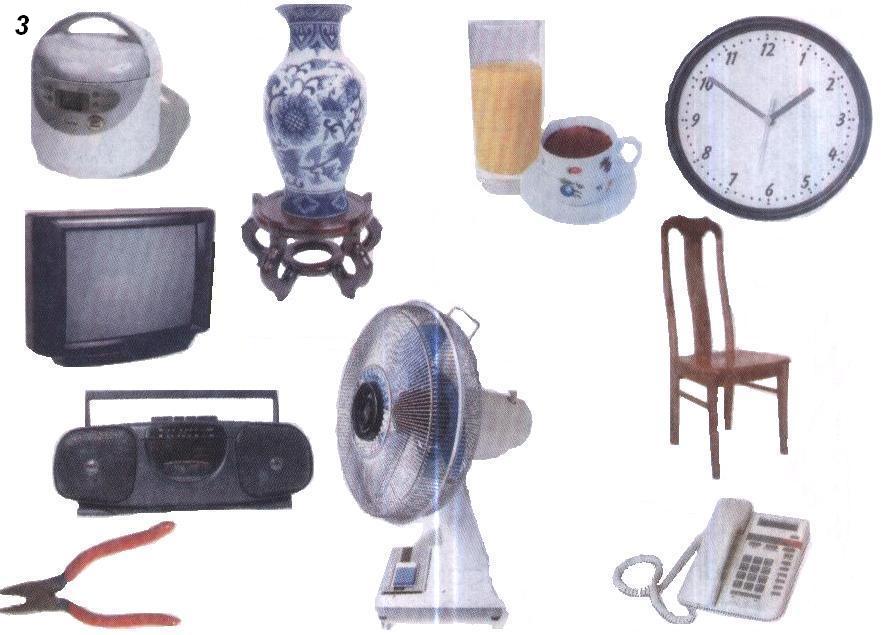 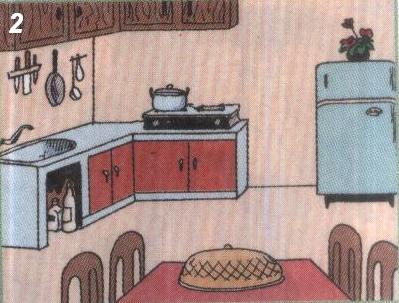 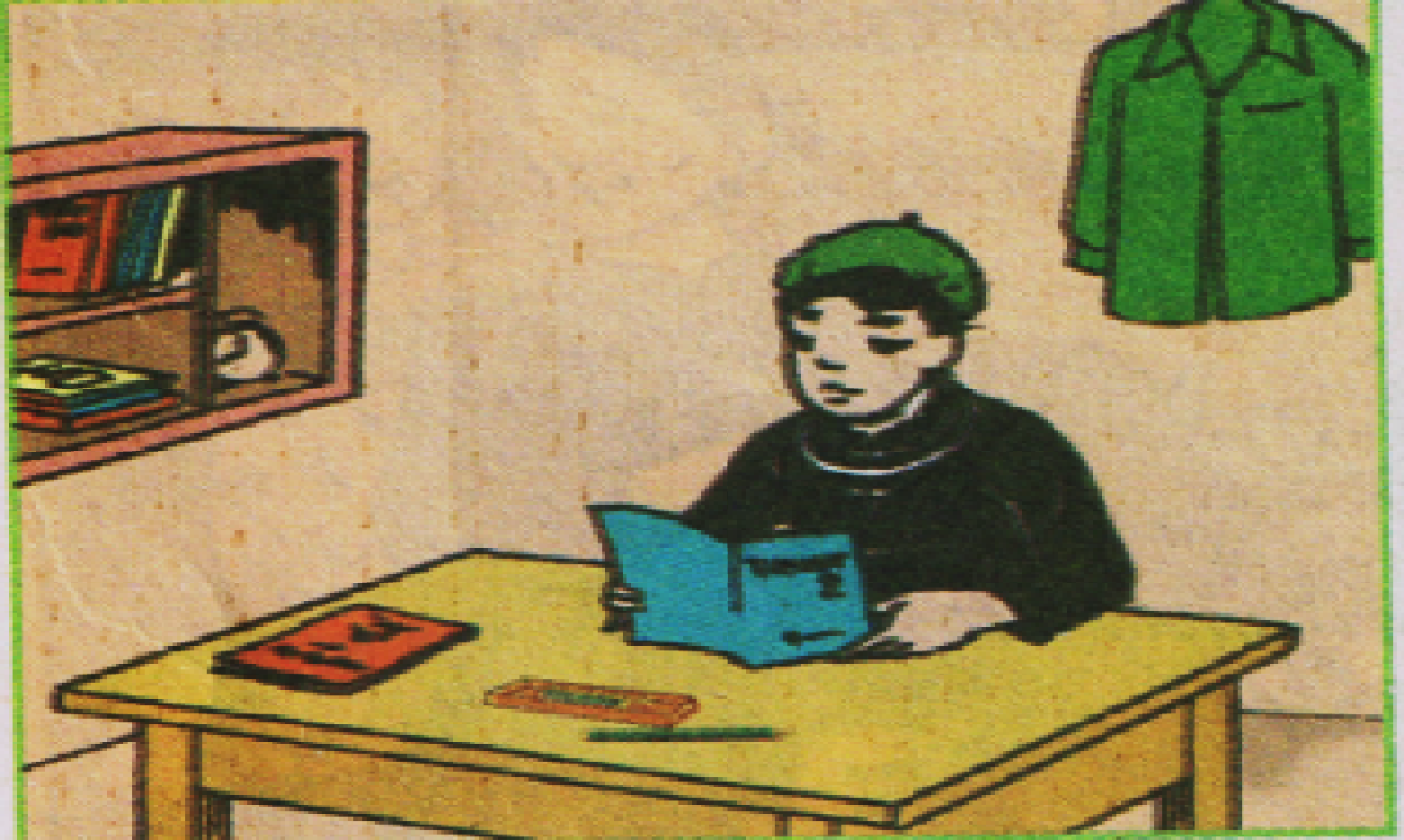 1
Thứ bảy ngày 8 tháng 11 năm 2014.
Kể tên những đồ dùng có trong hình?   Chúng được   dùng để làm gì?
HOẠT ĐỘNG 1
- Kể tên những đồ dùng có trong hình?Chúng được dùng để làm gì?
ĐỒ DÙNG TRONG GIA ĐÌNH
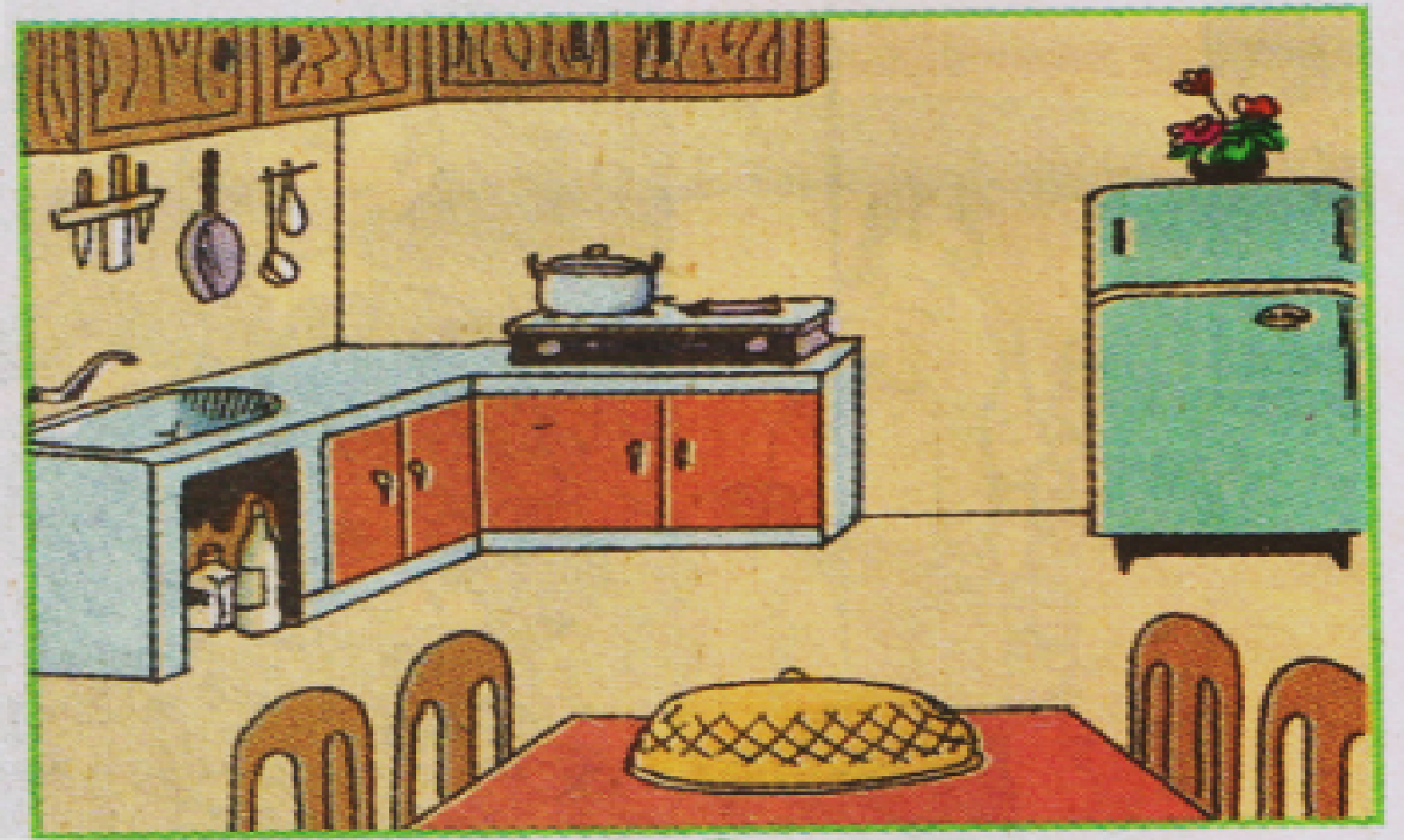 2
Thứ bảy ngày 8 tháng 11 năm 2014.
Kể tên những đồ dùng có trong hình. Chúng được dùng để làm gì 
-?
ĐỒ DÙNG TRONG GIA ĐÌNH
Kể tên những đồ dùng có trong hình? Chúng được dùng để làm gì?
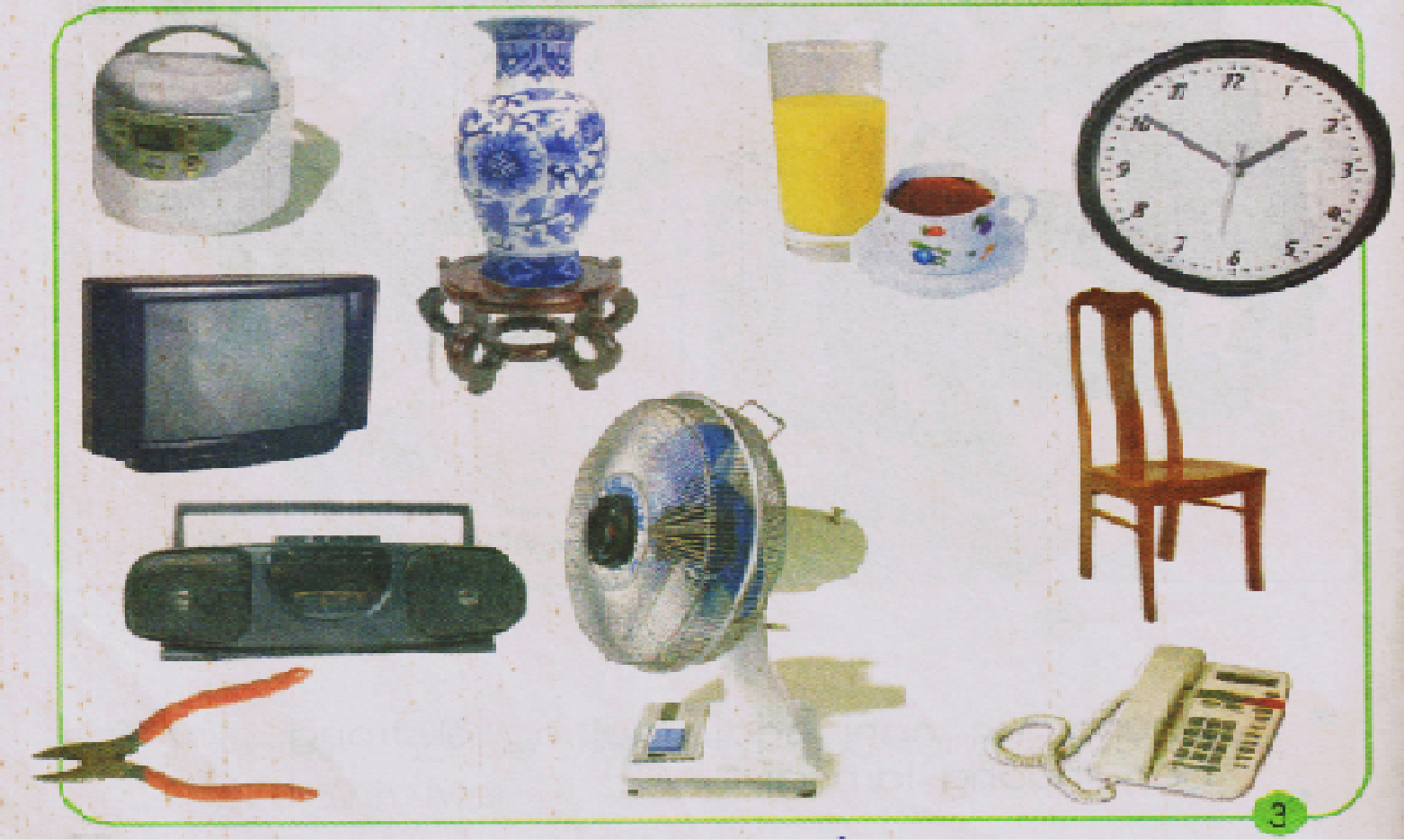 3
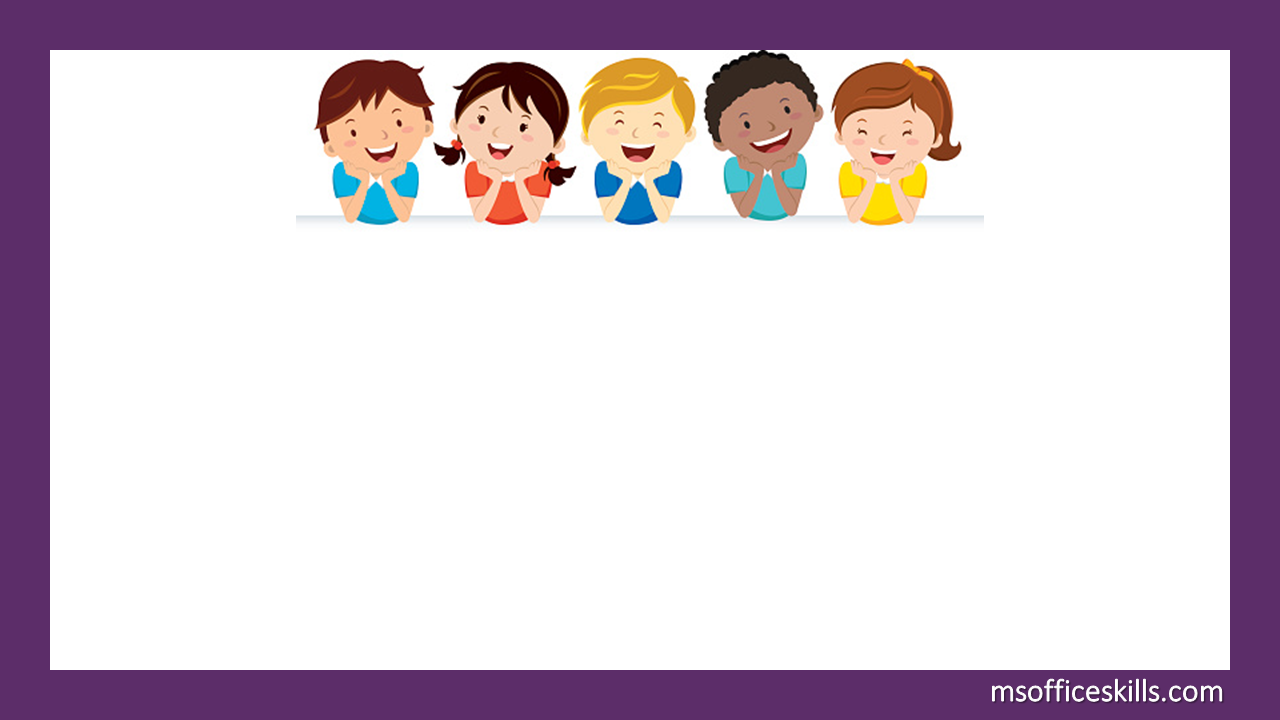 Hãy kể tên những đồ dùng khác có trong gia đình em.
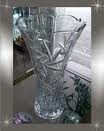 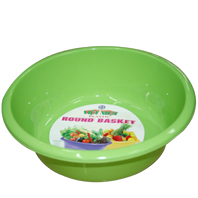 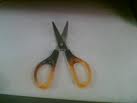 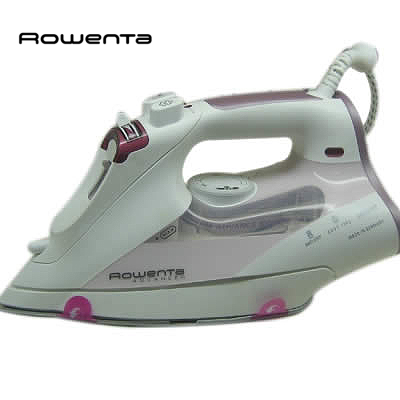 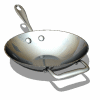 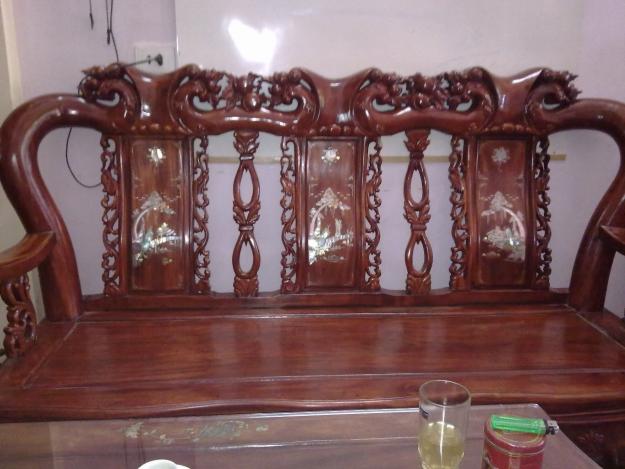 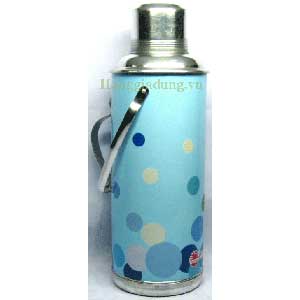 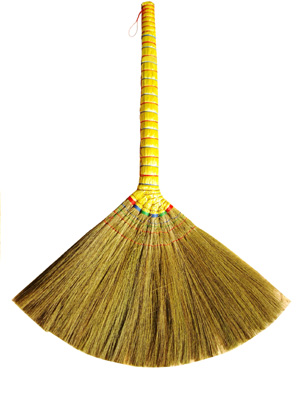 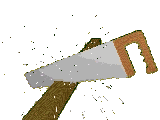 PHIẾU THẢO LUẬN NHÓM

Phân loại đồ dùng trong gia đình
PHIẾU THẢO LUẬN NHÓM
Phân loại đồ dùng trong gia đình
Bàn
Rổ
Dao
bát
Ly
Tủ lạnh
Ghế
Thau
Tách trà
Chai, lọ
Quạt
Nồi
Giường
Xô
Búa
Dĩa
Bóng đèn
Bàn là
Tủ
Ca
Lọ hoa
Kính
Ti vi
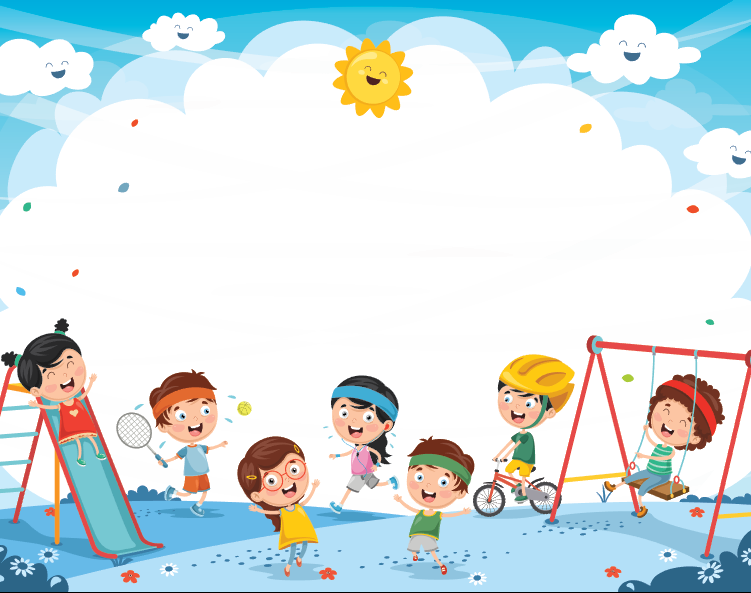 KẾT LUẬN
Mỗi gia đình đều có những đồ dùng thiết yếu phục vụ cho nhu cầu cuộc sống.
Tuỳ vào nhu cầu và điều kiện kinh tế ,nên ®ồ dùng của mỗi gia đình cũng có sự khác biệt.
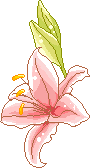 ĐỒ DÙNG TRONG GIA ĐÌNH
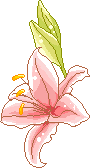 HOẠT ĐỘNG 3:
BẢO QUẢN, GIỮ GÌN MỘT SỐ ĐỒ DÙNG TRONG NHÀ
- Bạn nhỏ trong hình đang làm gì?     -Việc làm đó của các bạn có tác dụng gì?
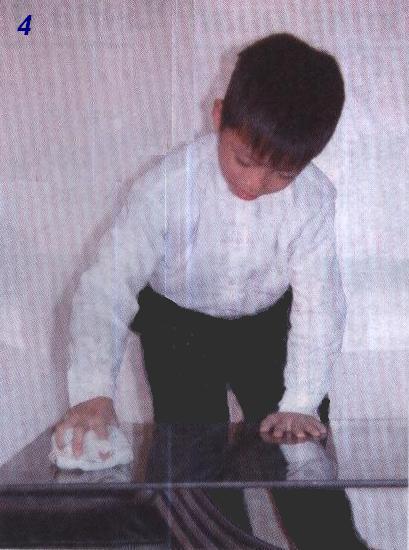 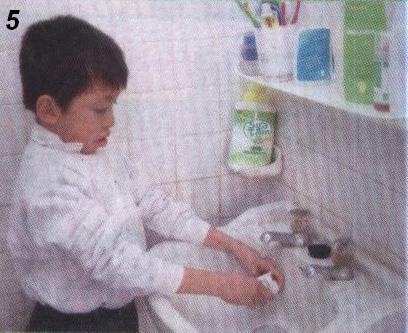 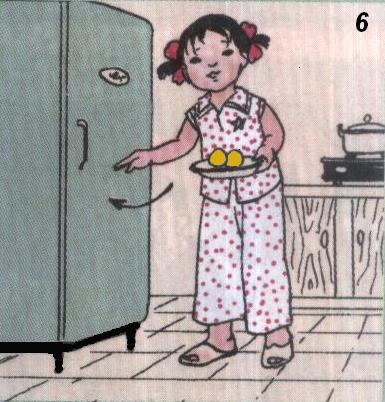 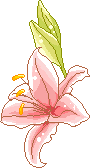 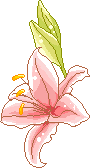 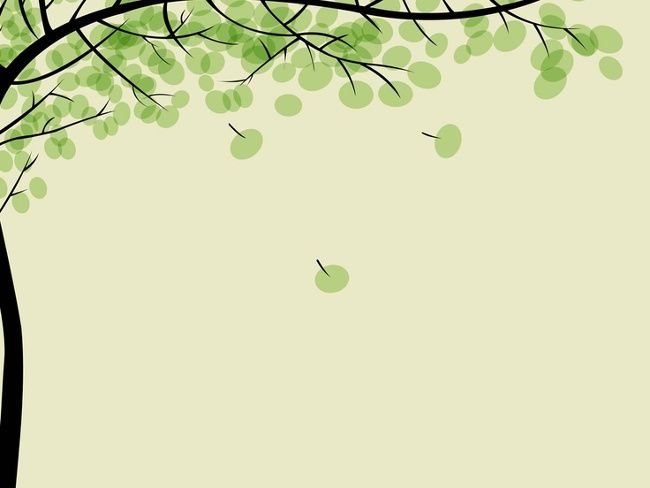 Khi sử dụng đồ dùng bằng sứ ta cần lưu ý điều  gì?
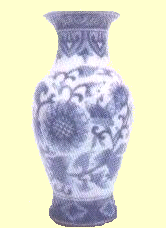  Khi sử dụng đồ dùng bằng sứ ta phải cẩn thận, nhẹ nhàng 
  vì đây là đồ dễ vỡ.
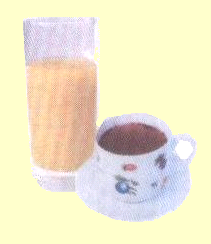 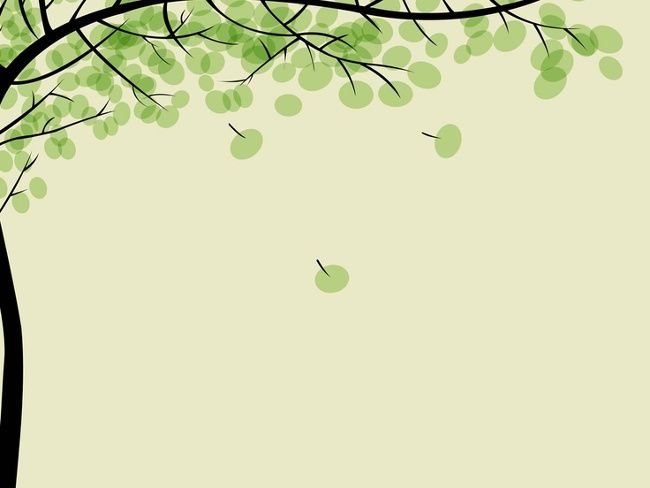 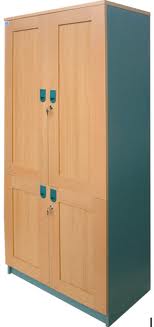 Đối với bàn, ghế, giường, tủ    ta phải giữ gìn như thế nào?
Đối với bàn, ghế, giường ,tủ  ta phải thường xuyên lau chùi bụi bẩn.
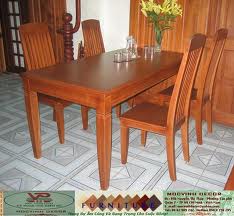 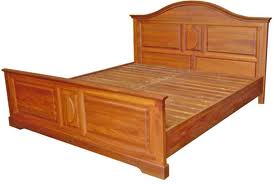 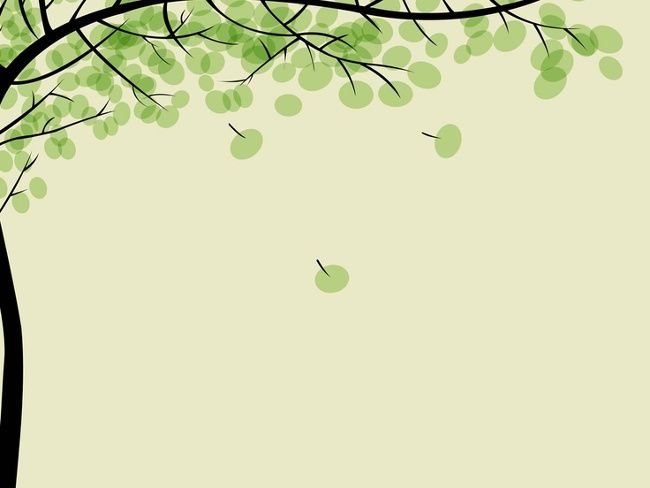 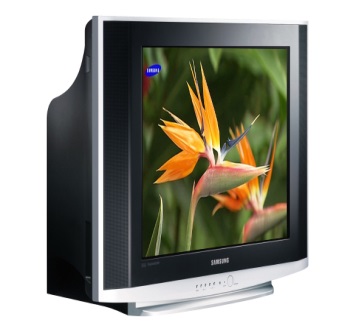 Khi sử dụng những đồ dùng      bằng điện , ta phải chú ý điều gì?
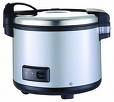  Khi sử dụng những đồ dùng                  bằng điện phải chú ý không để ướt, cẩn thận kẻo bị điện giật.
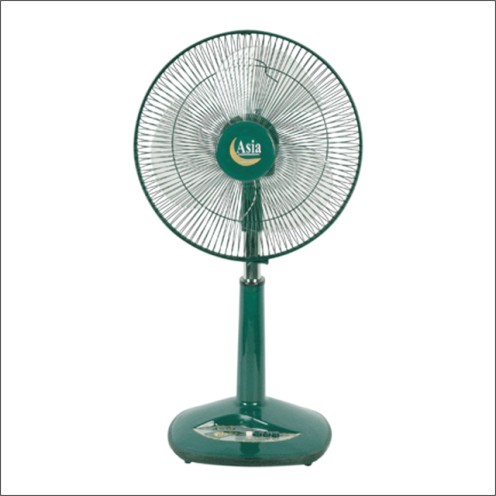 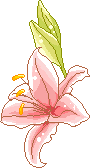 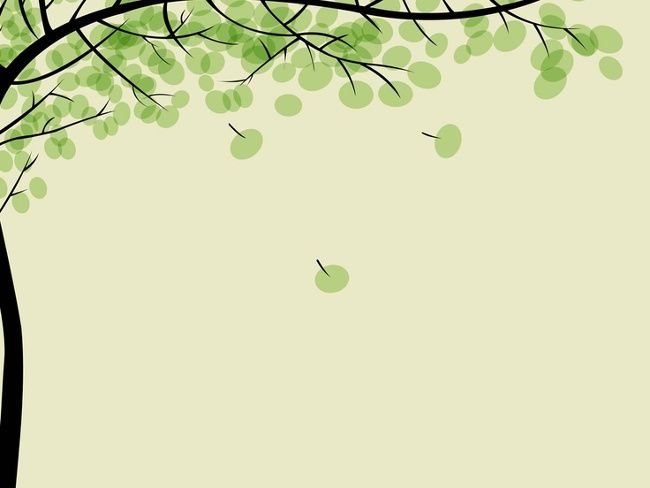 Khi sử dụng các đồ dùng trong gia đình, chúng ta phải biết cách bảo quản, lau chùi thường xuyên, xếp đặt ngăn nắp. Đối với đồ dùng dễ vỡ, dễ gãy hay đồ điện, khi sử dụng chúng ta cần chú ý nhẹ nhàng, cẩn thận, đảm bảo an toàn.
Kết luận:
Chú ý :
Khi sử dụng những đồ dùng bằng điện ta không để nước vào để tránh bị hư hỏng và bị điện giật. Khi dùng xong ta phải tắt điện  để tiết kiệm điện.
TRÒ CHƠI Ô CHỮ
1
2
3
4
5
6
Vật này dùng để xem giờ
Đây là vật dùng để nấu
Đây là vật để nằm ngủ
Đây là vật làm phẳng quần áo
Đây là vật dùng để che mưa, che nắng
Đây là vật dùng để thái,chặt
[Speaker Notes: Copyright © 2005 Doan Van Hung - Khoa Lich Su - Dai hoc Quy Nhon 12/2005]
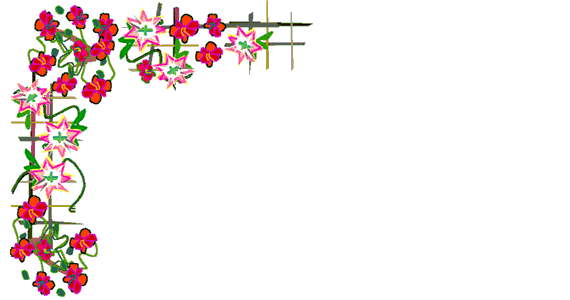 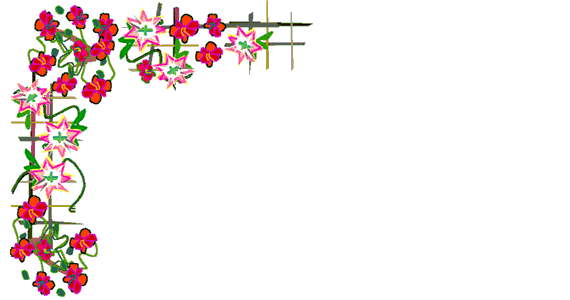 Tiết học kết thúc
Kính chúc thầy, cô giáo và các em sức khoẻ
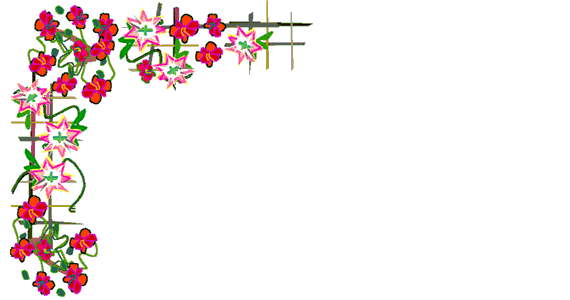 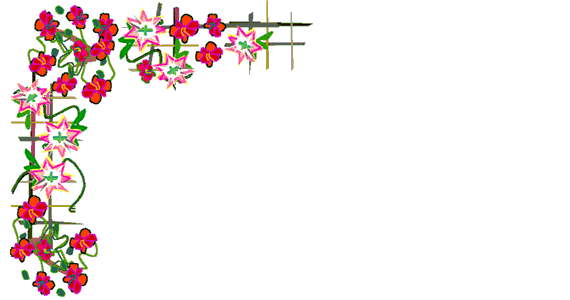 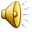